TRÒ CHƠI
BÉ NHANH TRÍ
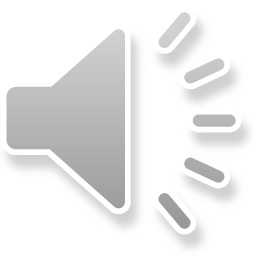 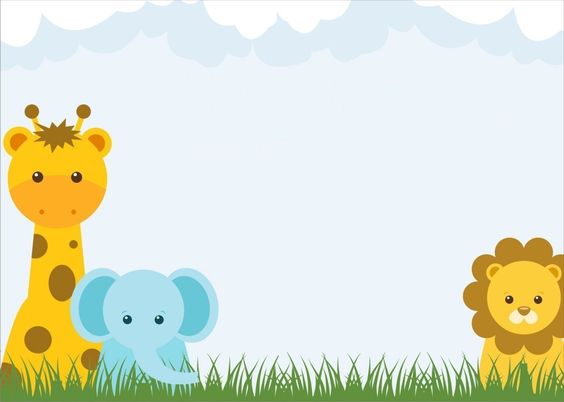 Câu hỏi 1: Chữ cái nào có một nét xổ thẳng bên trái và một nét móc xuôi ở bên phải. Bé hãy suy nghĩ và viết chữ cái đó vào bảng nhé!
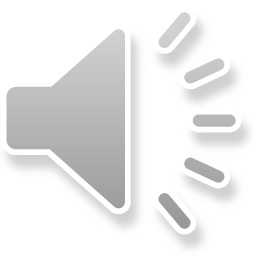 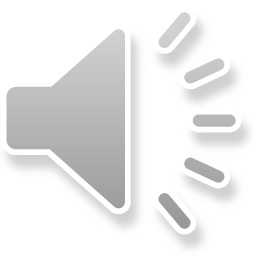 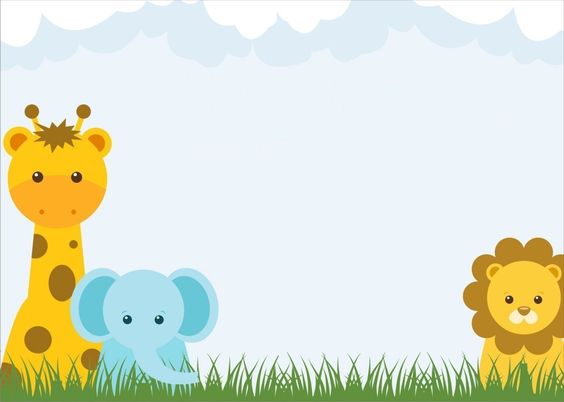 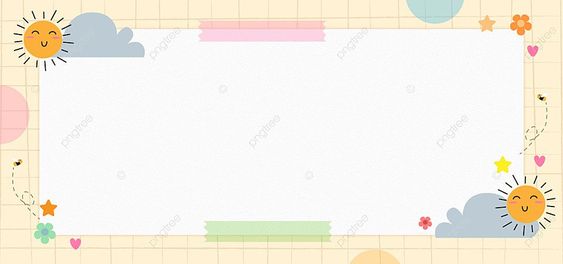 Câu hỏi 1: Chữ cái nào có một nét xổ thẳng bên trái và một nét móc xuôi ở bên phải. Bé hãy suy nghĩ và viết chữ cái đó vào bảng nhé!
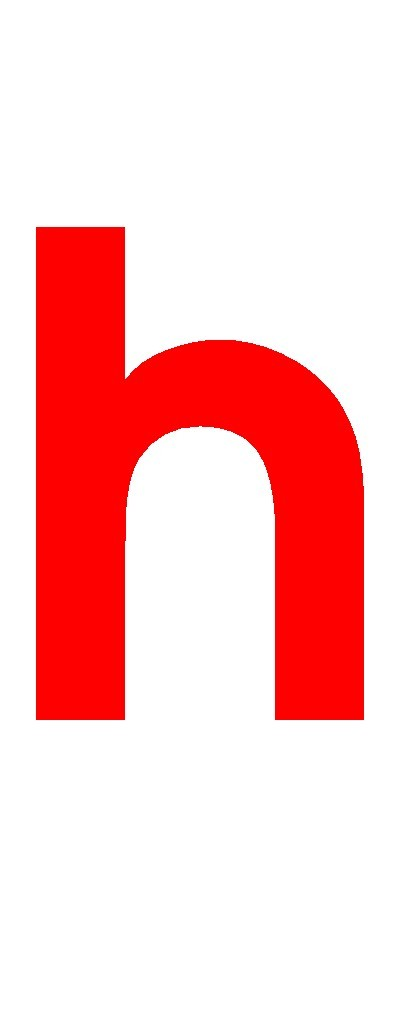 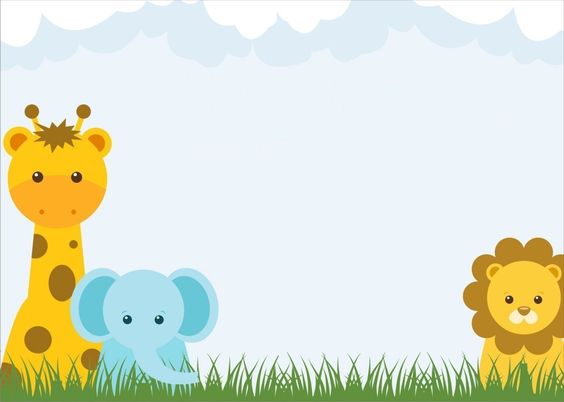 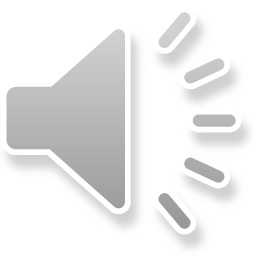 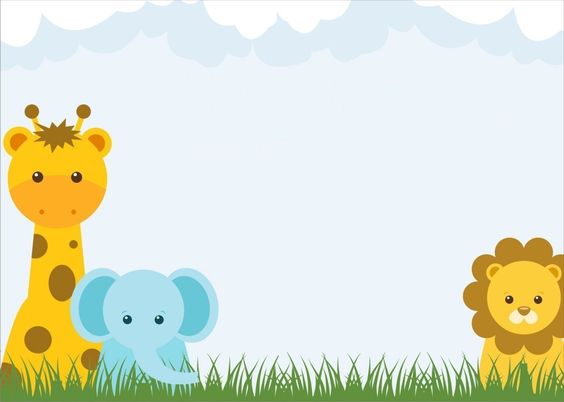 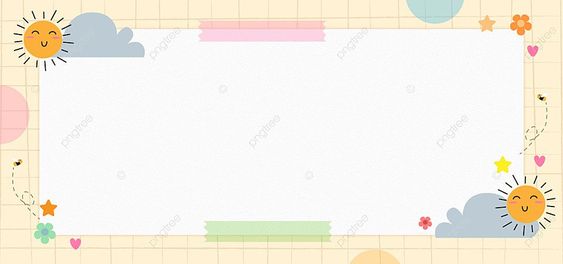 Câu hỏi 1: Chữ cái nào có một nét xổ thẳng bên trái và một nét móc xuôi ở bên phải. Bé hãy suy nghĩ và viết chữ cái đó vào bảng nhé!
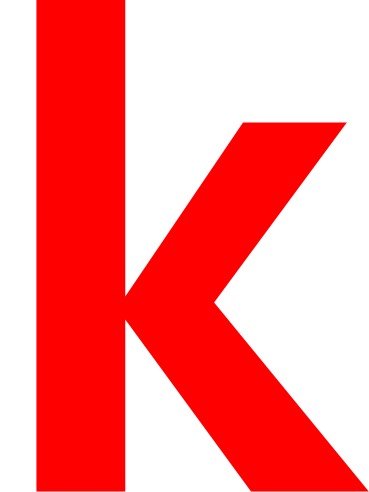 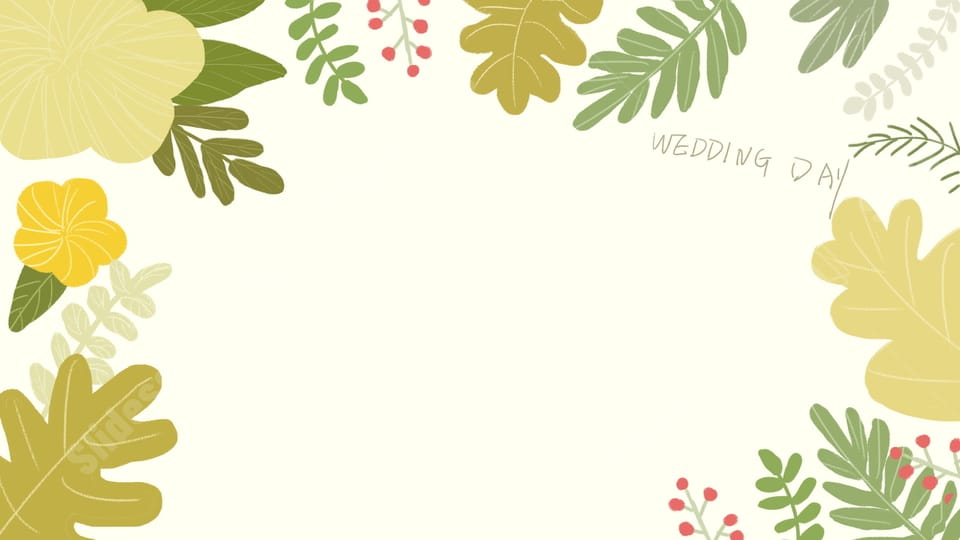 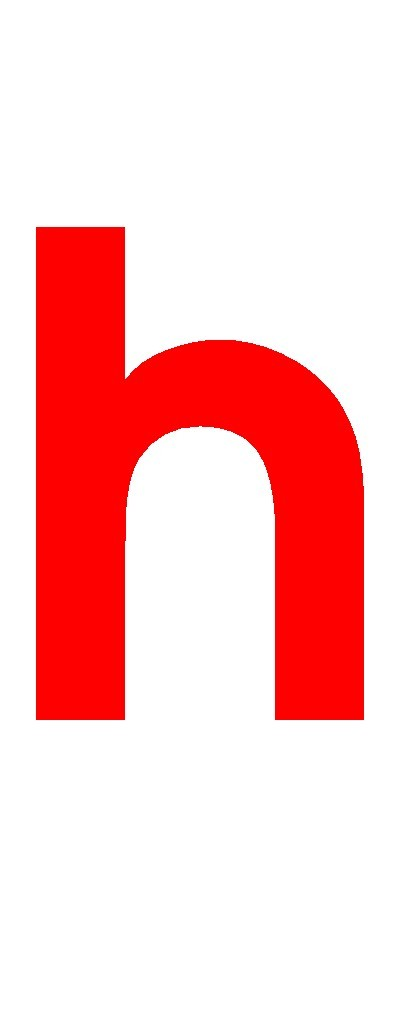 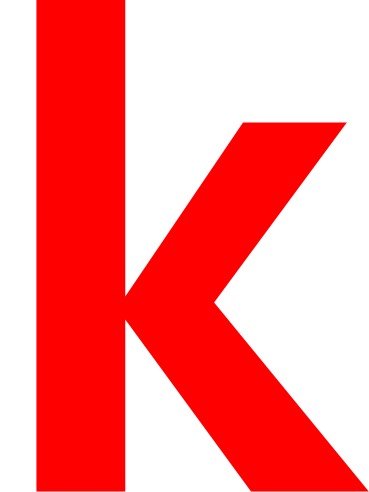 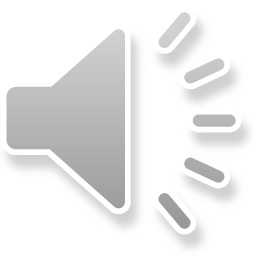 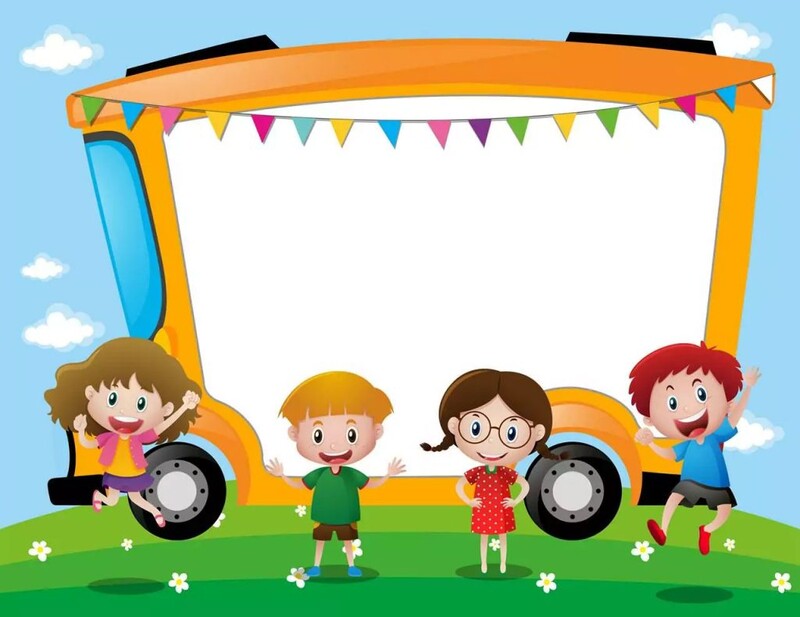 Chóc mõng bÐ ®· hoµn thµnh phÇn thi cña m×nh !
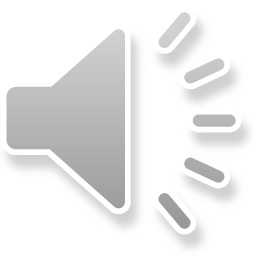